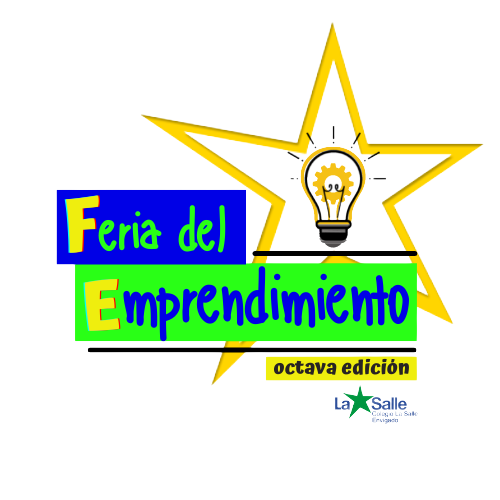 IntegrantesEscriba aquí el nombre y cargo
Equipo #
#
Grado:
X°X
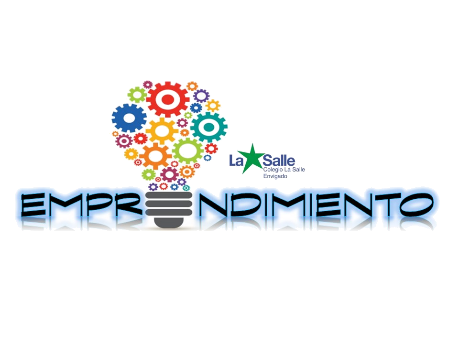 ENCARGADO DIRECTOR
EMPRENDEDORES
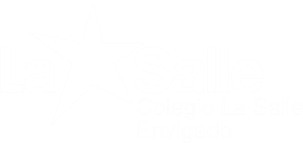 NOMBRE DEL PROYECTO[Escriba aquí el nombre]
MISIÓN [Escriba aquí la misión]

VISIÓN [Escriba aquí la visión]
VALORES CORPORATIVOS
[Escriba aquí 5 valores del equipo]
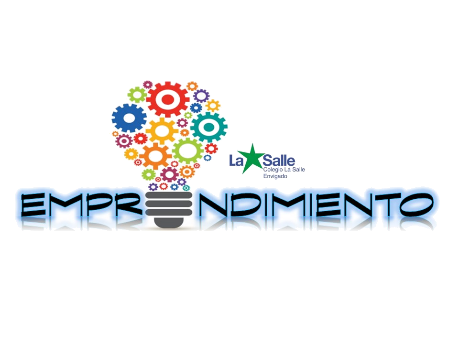 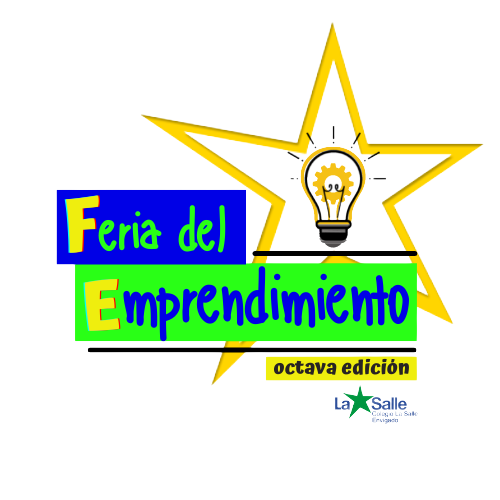 ENCARGADO DIRECTOR
PRINCIPIOS
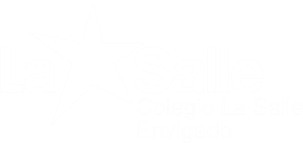 [Coloca aquí el logotipo]
ESLOGAN
[Escriba aquí la frase llamativa que identifica tu proyecto]
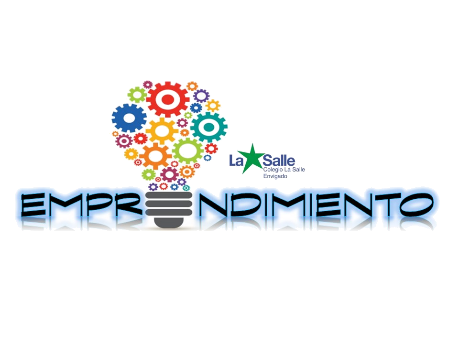 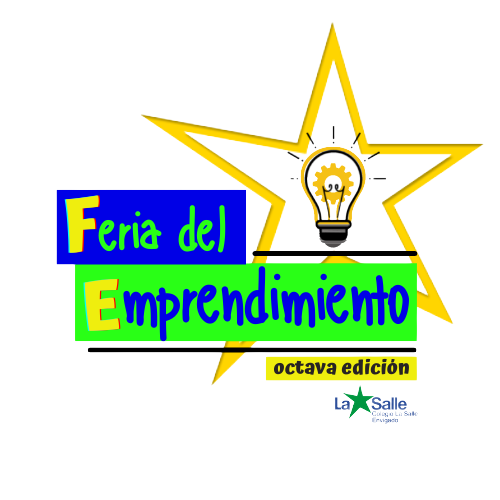 ENCARGADO PUBLICISTA
LOGOTIPO
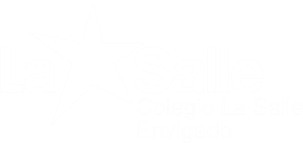 [Coloca aquí la fotografía publicitaria de tu producto]
[Realizar un collage de imágenes con fotografías del prototipo tomada desde diferentes ángulos]
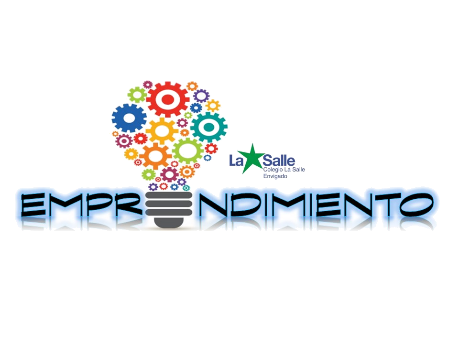 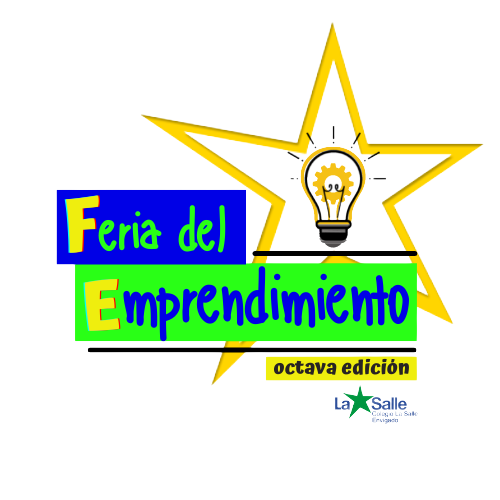 ENCARGADO CREATIVO
PROTOTIPO
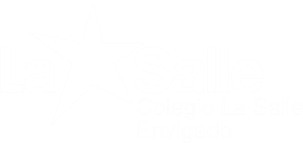 CARACTERÍSTICAS DEL PRODUCTO
Especifique todos los detalles de:
PRODUCCIÓN [Escriba aquí el proceso de elaboración o materiales]
FUNCIONAMIENTO [Escriba aquí como funciona]
CARACTERISTICAS [Escriba aquí las características]
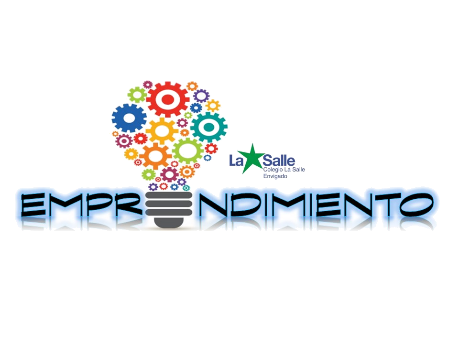 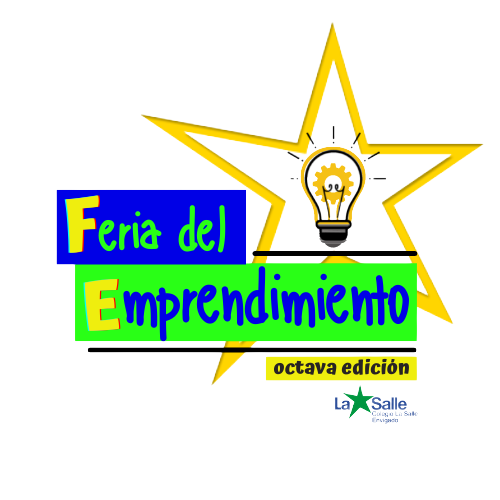 ENCARGADO MERCADER
PROMOCIÓN
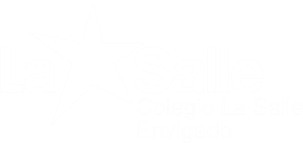 [Coloca aquí el video comercial de tu proyecto video máximo 1:30m]
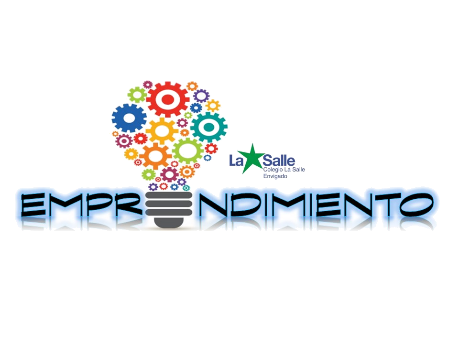 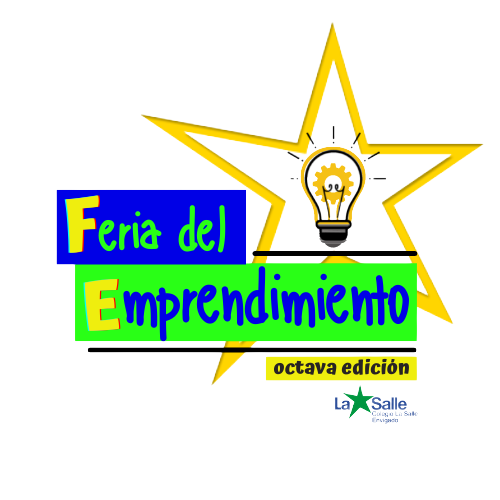 ENCARGADO COMUNICADOR
VIDEO
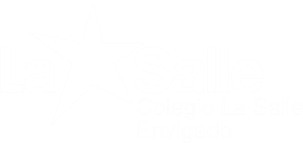